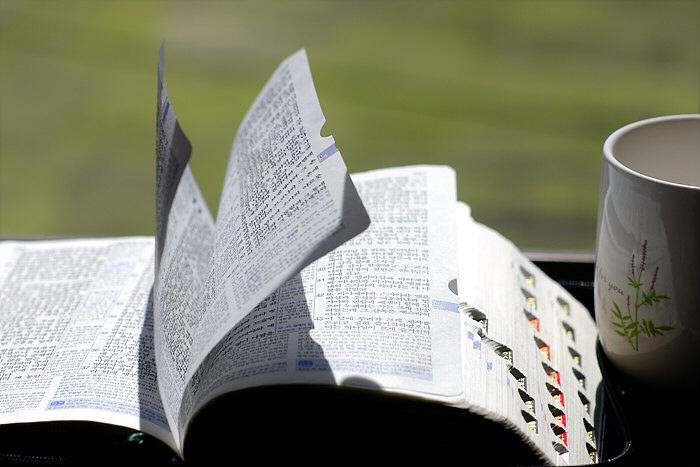 교독문
85번
(요한일서 4장)
사랑하는 자들아 우리가 서로 사랑하자
사랑은 하나님께 속한 것이니
사랑하는 자마다
하나님으로부터 나서
하나님을 알고
사랑하지 아니하는 자는
하나님을 알지 못하나니
이는 하나님은 사랑이심이라
하나님의 사랑이 우리에게
이렇게 나타난 바 되었으니
하나님이 자기의 독생자를
세상에 보내심은 그로 말미암아
우리를 살리려 하심이라
사랑은 여기 있으니
우리가 하나님을 사랑한 것이 아니요
하나님이 우리를 사랑하사
우리 죄를 속하기 위하여
화목 제물로 그 아들을
보내셨음이라
사랑하는 자들아
하나님이 이같이 우리를 사랑하셨은즉
우리도 서로 사랑하는 것이 마땅하도다
어느 때나 하나님을 본 사람이 없으되
만일 우리가 서로 사랑하면
하나님이 우리 안에 거하시고
그의 사랑이 우리 안에
온전히 이루어지느니라
<아 멘>